Verotus Suomessa
Esittely koululaisille 
Verohallinto 
2015
Veroilla maksetaan yhteiskunnan palvelut
Maksetaan veroja valtiolle
Tienaa
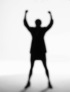 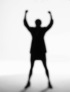 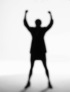 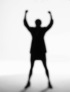 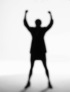 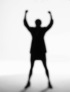 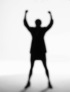 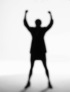 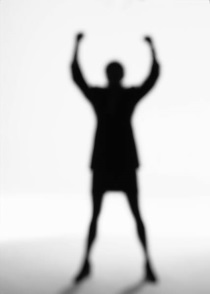 Käyttää
Valtion kassa
Saadaan palveluina valtiolta
[Speaker Notes: Verorahoilla kustannetaan kaikki ne palvelut, joita kansalaiset ja yritykset eivät maksa suoraan itse.
Verottomassa maassa ei olisi myöskään opintotukea, työttömyyskorvausta, poliisia, armeijaa, hallitusta tai lentokenttiä. 
Esimerkiksi koulunkäynti ja sairaanhoito pitäisi maksaa itse.]
Verorahoilla autetaan eri elämäntilanteissa
lapsuussairaus
opiskelutyöttömyysvanhuusäitiyslomaerityistarve
työssäkäyvä
Tienaa
Käyttää
Käyttää
Tienaa
[Speaker Notes: Kun suurin osa ihmisistä tienaa rahaa ja maksaa veroja hieman enemmän kuin mitä he palveluina kuluttavat valtion rahoja, jäljelle jääneellä rahalla voidaan tukea heitä, joiden eläminen sillä hetkellä maksaa enemmän kuin mitä he itse tienaavat.]
Mitä verorahoilla saa?
Valtio, kunnat ja seurakunnat tarjoavat kansalaisille palveluja
terveydenhoito
koulut ja päivähoito
sosiaaliset tuet ja avustukset
harrastusmahdollisuudet
Valtion toiminta maksaa
Poliisi, palokunta, armeija
Eduskunta ja oikeuslaitos
Tiet
[Speaker Notes: Veroilla kustannetaan julkisia palveluita
Esim. terveydenhuolto, koulutus, päiväkodit
Veroilla kustannetaan valtion toiminta
Esim. tieverkosto, maanpuolustus, eduskunta
Veroilla voidaan vaikuttaa ihmisten käyttäytymiseen
Esim.  ympäristöystävällisten tuotteiden käytön edistäminen, alkoholivero
Veroilla voidaan tasoittaa tuloeroja
Esim. lapsilisät, eläkkeet, asumistuki]
Veroja maksetaan valtiolle ja kunnille
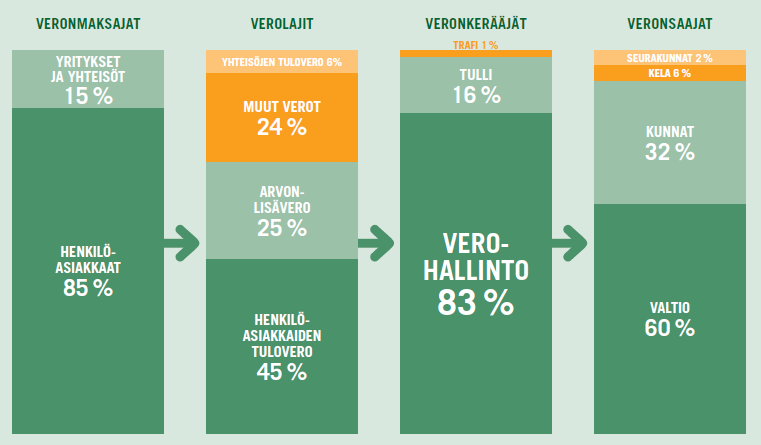 [Speaker Notes: Niitä, joiden tulee maksaa veroa, kutsutaan verovelvollisiksi
Ihmiset
Yhteisöt (esim. yritykset)
Pääosan veroista kerää Verohallinto
Myös Tulli ja Trafi keräävät veroja
Verohallinto jakaa rahat eteenpäin veronsaajille: 
Valtiolle
Kunnille 
Kansaneläkelaitokselle
Seurakunnille
Metsänhoitoyhdistyksille]
Verotus perustuu verolakeihin
Verolait säätää aina eduskunta
Verohallinto kantaa verot
[Speaker Notes: Verotus perustuu lakeihin, jotka valmistelee valtiovarainministeriö ja hyväksyy eduskunta
Myös Euroopan unionissa päätetään Suomen verotuksesta
Kunnat ja seurakunnat päättävät itse veroprosenttinsa]
Sinäkin maksat veroa
Arvonlisävero:
Kaikkien tuotteiden hintoihin sisältyy ALV, 24 %
Työssä käyvä maksaa palkasta tuloveroa
Työnteko vaatii aina verokortin
Jos saat opintorahaa, Kela perii opintorahasta 10 % veroa
Jos opintorahasi on alle 170 euroa kuukaudessa, veroa ei peritä
Jos sinulla on omaisuutta (esim. osakkeita) saatat maksaa veroja pääomatulosta
Makeisvero
[Speaker Notes: Makeisvero: Verotuksella pyritään ohjaamaan kuluttajien käyttäytymistä. Ylimääräisellä verolla halutaan vähentää tuotteen ostamista ja samalla kerätä lisää verotuloja. Muita kulutusta ohjaavia veroja: Alkoholivero, tupakkavero, polttoainevero]
Välillinen ja välitön verotus
Välittömät verot
”Näkyvät verot”, näkyvät veroilmoituksessa
Esim. tulovero, kiinteistövero
Välilliset verot
”Näkymättömät verot”, maksetaan ostosten hinnassa
Esim. arvonlisävero, valmistevero polttoaineessa, makeisissa, alkoholissa
[Speaker Notes: Välitön vero tarkoittaa sitä, että veron maksajana on verovelvollinen itse.
Välillinen vero puolestaan sisältyy tavaran tai palvelun hintaan. Siinä veronmaksaja on yleensä kuluttaja ja veron tilittää yritys, joka tuotetta tai palvelua kuluttajalle myy. Yritykselle välillinen vero on kauttakulkuerä.]
Mistä tuloveroa maksetaan?
Ansiotuloista:
Palkkatulo, yrittäjän tulo, palkkiot
Etuudet, esim. opintotuki, eläkkeet, päivärahat
Pääomatuloista:
Vuokratulot
Korot
Osingot
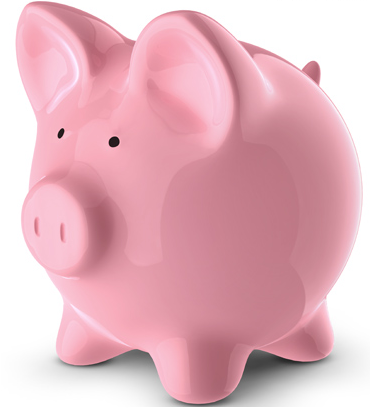 [Speaker Notes: Veronalaista on kaikki tulo, jota ei erikseen ole säädetty verovapaaksi.
Erilaiset palkkiot ja palkinnot, kuten löytöpalkkio, kirjoituspalkkio, kokouspalkkio, palkinnot 
Verovapaaksi on säädetty mm. lapsilisä

Päivärahoja ovat
Työttömyyspäiväraha (ansiosidonnainen ja peruspäiväraha)
Sairauspäiväraha
Äitiyspäiväraha
Vanhempainraha

Verovapaita tuloja ovat
Tietyt vakuutuskorvaukset
Luonnonvaraisten kasvien ja sienten keräilystä saatu tulo
Varusmiesten päiväraha]
Progressiivinen - suhteellinen
Valtion tulovero on progressiivinen:
Mitä pienempi on tulosi,sitä pienempi on veroprosenttisi.
Kunnallisvero, kirkollisvero sekäsairausvakuutusmaksu ovat suhteellisia:
veroprosentti onsaman suuruinen kaikilla tuloilla
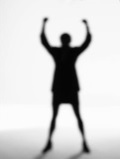 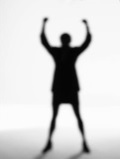 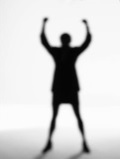 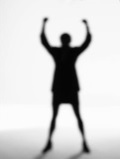 [Speaker Notes: Paljon rahaa tienaavan veroprosentti o29 % on lähes kolmannes, kun taas pienten ansiotulojen veroprosentti voi olla esim. 10 – tai nolla!
Pääomatulon vero on 30 % (yli 50 000 euron pääomatuloista vero on 32 %)]
Veroja maksetaan koko ajan ja summa tasataan kerran vuodessa
Ennakkoperintä
Veroa maksetaan sitä mukaa kun rahaa tienataan
Ennakonpidätys, esim. palkasta
Pidätysprosentti verokortin mukaan
Ennakonkanto, esim. vuokratulosta
Säännönmukainen verotus
Vahvistetaan, mikä on verotettava tulo yhden vuoden ajalta
Esitäytetty veroilmoitus tarkastetaan
Muutosverotus
Veroehdotusta ja verotuspäätöstä  voidaan muuttaa tarvittaessa
[Speaker Notes: Verotusmenettely on käytännössä kaksivaiheinen:
 Tulojen maksamisen myötä kannetaan tulovero ennakkoon:
 Ennakonpidätys: Työnantaja perii veron suoritusta maksaessaan
 Ennakonkanto: Maksetaan ennakkoverolipulla mm. ammatti-, liike- ja vuokratulosta
 Vuoden päätteeksi lasketaan verovelvollisen verotettava tulo: hänen saamansa veronalaiset tulot lasketaan yhteen ja lasketaan verovelvolliselle kuuluvat vähennykset
Veronalaisten tulojen summasta vähennetään vähennykset ja lasketaan lopullinen vero. 
Lopullisesta verosta vähennetään jo kertyneet ennakot (ennakonpidätykset ja ennakonkanto). Erotus on palautusta tai maksua.]
Verokortti
Lähetetään automaattisesti jokaiselle 16-vuotta täyttävälle
Vero peritään palkasta verokortin prosentin mukaan
Verokortti annetaan työnantajalle
Verokortti pitää antaa aina, myös silloin jos tulot ovat pienet tai olet alle 16-vuotias
Jos verokorttia ei ole, ennakonpidätys palkasta on lähes 50%
Oman veroprosentin voi laskea vero.fi:ssä
Omaa veroprosenttiaan voi muuttaa ja uuden verokortin voi tilata vero.fi:stä
[Speaker Notes: Veron periminen suoraan palkasta = ennakonpidätys]
Veroilmoitus
Esitäytetty veroilmoitus
Kaikki suomalaiset saavat esitäytetyn veroilmoituksen 
Tulee huhtikuussa: Tarkista, korjaa puuttuvat tiedot ja palauta toukokuussa
Jos korjattavaa ei ole, sinun ei tarvitse tehdä mitään
Muutoksia voi ilmoittaa myös sähköisesti verkossa
Verotuspäätös
Kertoo lopputuloksen: Nollasumma, veronpalautus vai jäännösvero
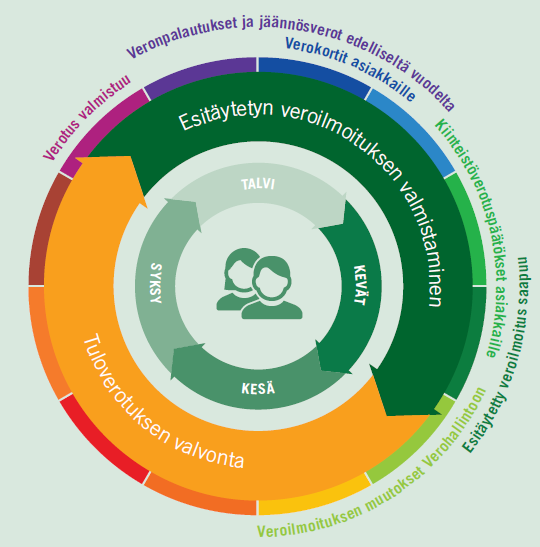